«Экскурсия по улицам города Белореченска».
Подготовила учитель кубановедения: Христославенко М.В.
2014 год.
Въезд в город Белореченск
«Из истории города…»
СОШ № 2 имени А.С. Пушкина
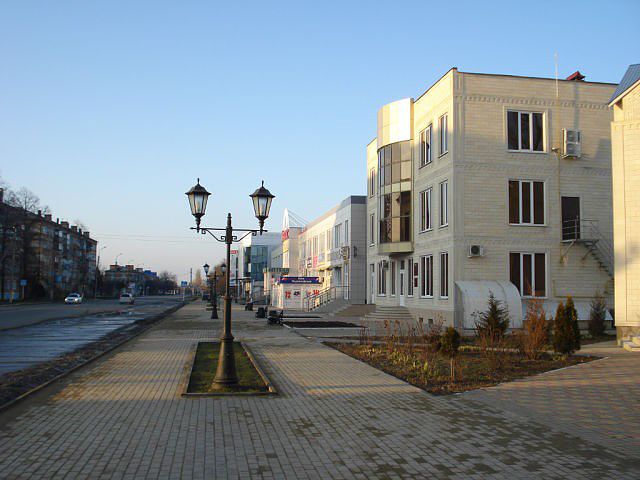 «Городская площадь»
«Установка городской ёлки»
«Новый год в Белореченске»
« Новогоднее представление»
« Сани Деда Мороза»
« Городская площадь»
« Администрация Белореченского района»  по улице Ленина
« Администрация города Белореченска»
Административный фонтан
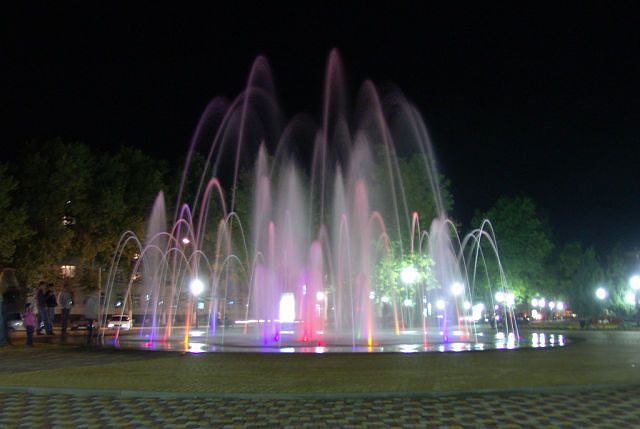 «Доска почёта» по улице Ленина
Городская детская поликлиника
«Памятник Валентине Толкуновой»
СОШ № 9 по улице Ленина
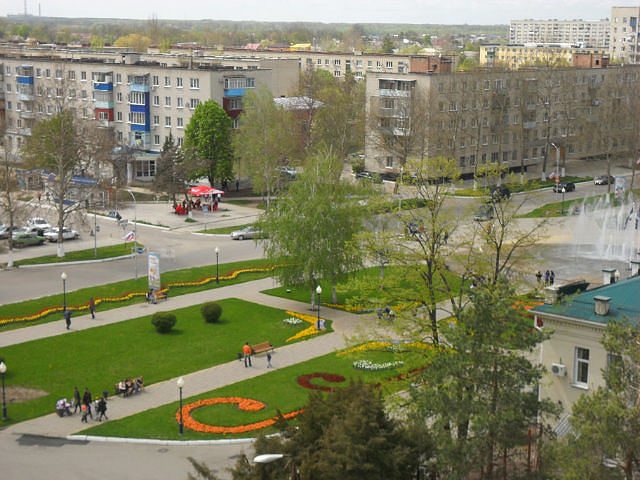 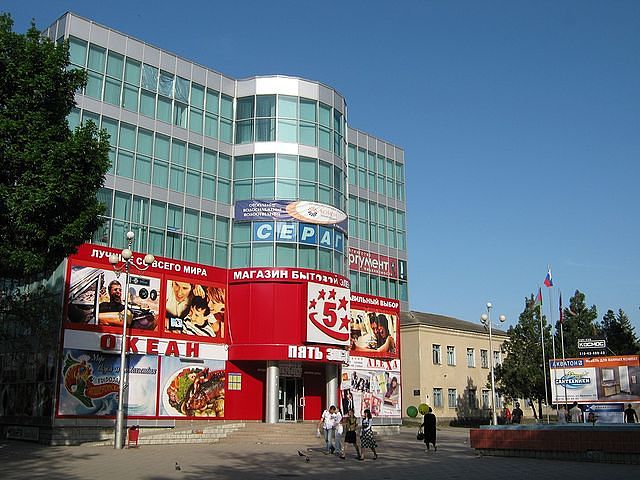